Теорема Пифагора
Урок – путешествие
Учитель математики: 
Антонюк Наталья Степановна
Артемовская общеобразовательная школа І-ІІ ступеней №1 
2010
Остров Самос
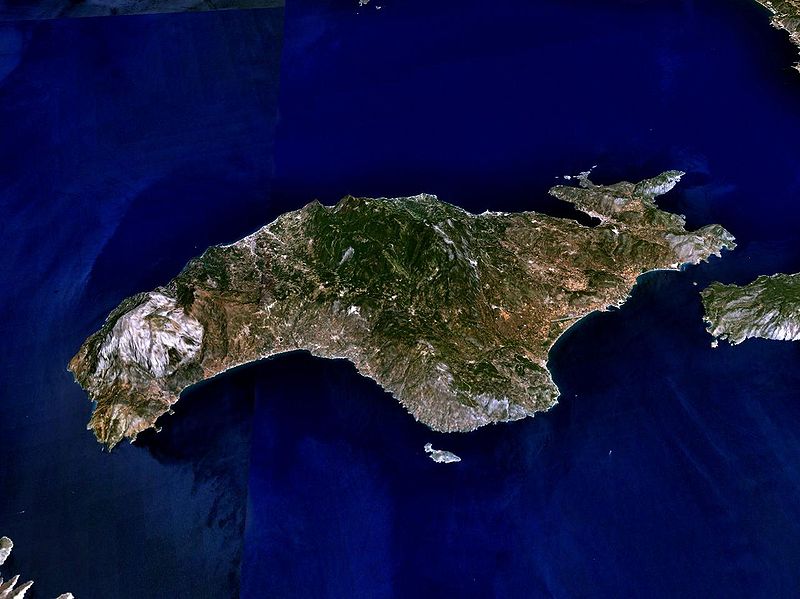 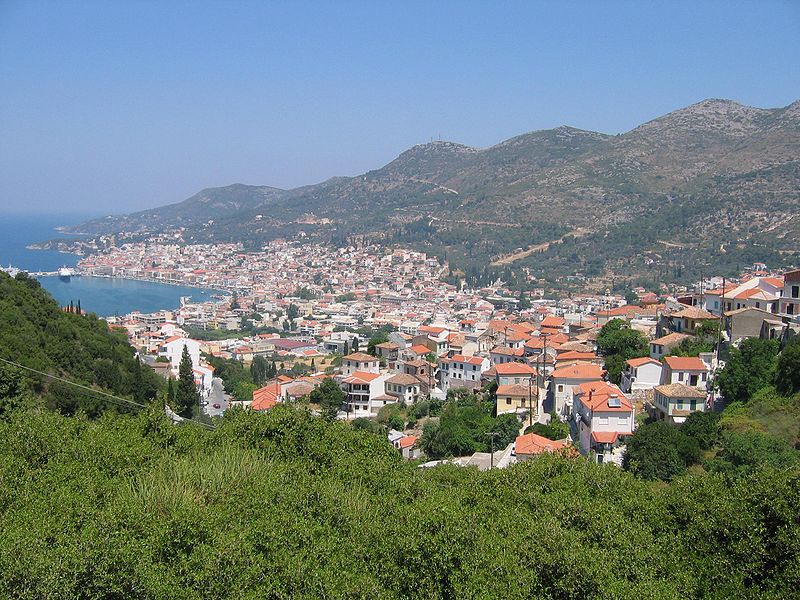 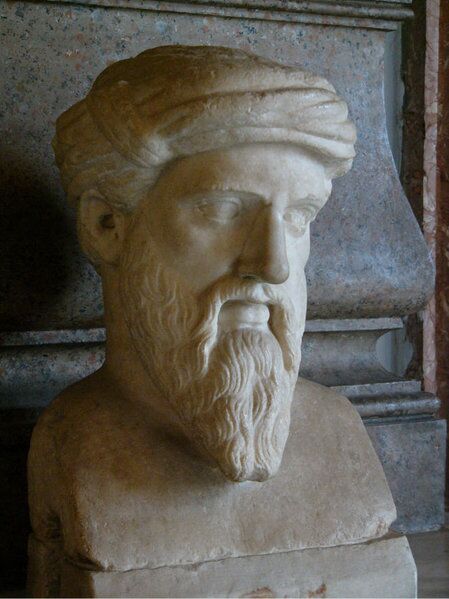 Пифагор
(570-496 г. до н.э.)
Проверка домашнего задания
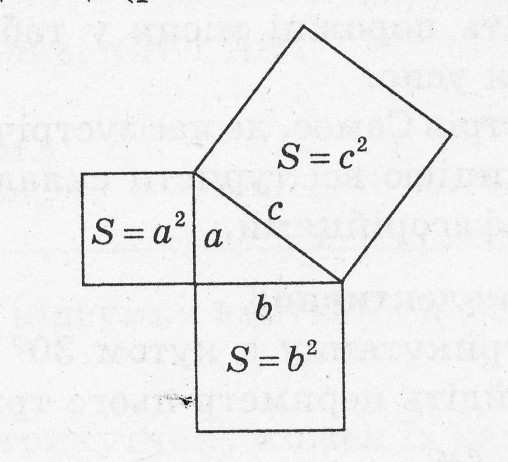 2.





3.


4.
Таможенный контроль
Какой треугольник называется прямоугольным?
Как называются его стороны?
Что такое гипотенуза?
Что такое катет?
Назовите по рисунку гипотенузу и катет?
Как найти площадь прямоугольного треугольника?
Что такое квадрат?
Как найти его площадь?
Сторона квадрата 8 м. Найти его площадь.
А
9
В
С
12
Задача
Мы с вами в самолёте. Он находится на высоте 9 км. На земле мы преодолели расстояние 12 км. Какой путь пролетел самолет с момента взлёта?

А

9
В
С
12
Дано:  АВС,  С = 900,
АС = 9 км, ВС = 12км.
Найти: АВ.
Решение.
АВ2 = ВС2 + АС2 (по теореме Пифагора);
АВ = 15 км.
Ответ: самолёт пролетел путь, 
           равный 15 км
10
9
16
Город Пифагория
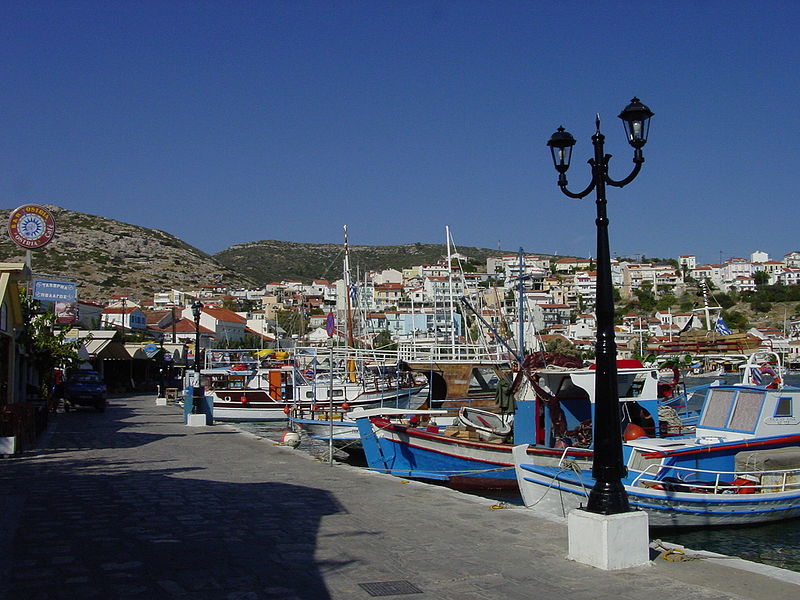 В прямоугольном треугольнике с углом 300, гипотенуза равна 10 см. Найдите периметр этого треугольника.
А
30°
В
С
Соревнования
следствие из теоремы Пифагора:
В прямоугольном треугольнике любой катет меньше гипотенузы
а < с, b < с, так как 
a2 = c2 – b2;  
b2 = c2 – a2
Пентаграмма
Про теорему Пифагора
Пребудет вечной истина, как скоро
Ее познает слабый человек!
И ныне теорема Пифагора
Верна, как и в его далекий век.
Обильно было жертвоприношенье
Богам от Пифагора. Сто быков
Он отдал на закланье и сожженье
За  света луч, пришедший с облаков
Поэтому всегда с тех самых пор,
Чуть истина рождается на свет,
Быки ревут, ее почуя, вслед.
Они не в силах свету помешать,
А могут  лишь, закрыв глаза, дрожать
От страха, что  вселил в них Пифагор
Домашнее задание
С  1. Диагонали BD и AC ромба соответственно равны 16 см и 12 см. найдите сторону ромба.

 Д  2. Боковая сторона равнобедренного треугольника равна 13 см, а высота, проведенная к ней - 5 см. Найдите сторону треугольника.
 В  3. Площадь квадрата, построенного на одном из катетов прямоугольного треугольника, равна 36 см2, а сумма площадей квадратов, построенных на втором катете и гипотенузе, равна 164 см2. Найдите периметр треугольника.
Спасибо за урок!
Литература
1. Энциклопедический словарь юного математика  (сост.А.П. Савин,- М.: Педагогика,1982 Стр.236-238
2. Еленьский Щепан «По следам Пифагора» Детгиз-1961 стр.252- 279
3. Э.Т. Беме «Творцы математики» М., Просвещение, 1979. стр.30
4. Газета «Математика» № 13 (1996)
5. Журнал «Квант» №2 (1992)
6. М.И. Бурда, Н.А. Тарасенкова Геометрия: учебник для 8 класса, 2008
7. Ссылки на ресурсы Интернет:
http://ru.wikipedia.org/ 
http://moypifagor.narod.ru 	
http://www.edu.severodvinsk.ru/after_school/nit/2006/web/terentev/primenenie.htm 
http://festival.1september.ru/articles